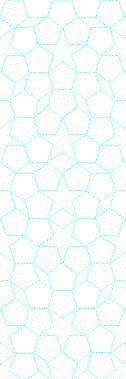 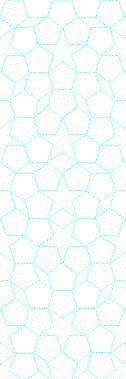 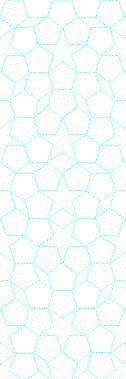 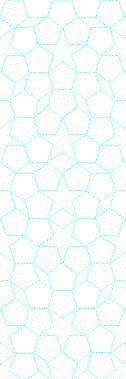 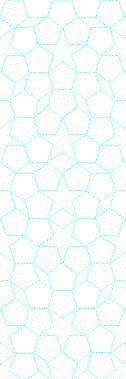 YTÜ 
FEN EDEBİYAT FAKÜLTESİ 
KİMYA BÖLÜMÜ
SEMİNER DERSİ SUNUMU
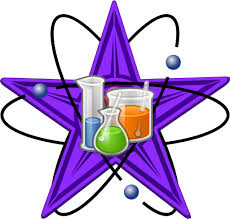 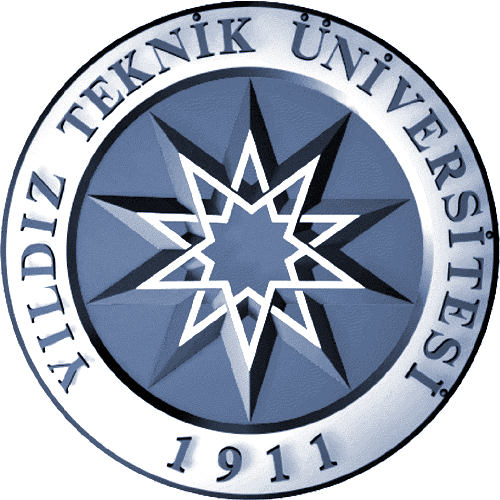 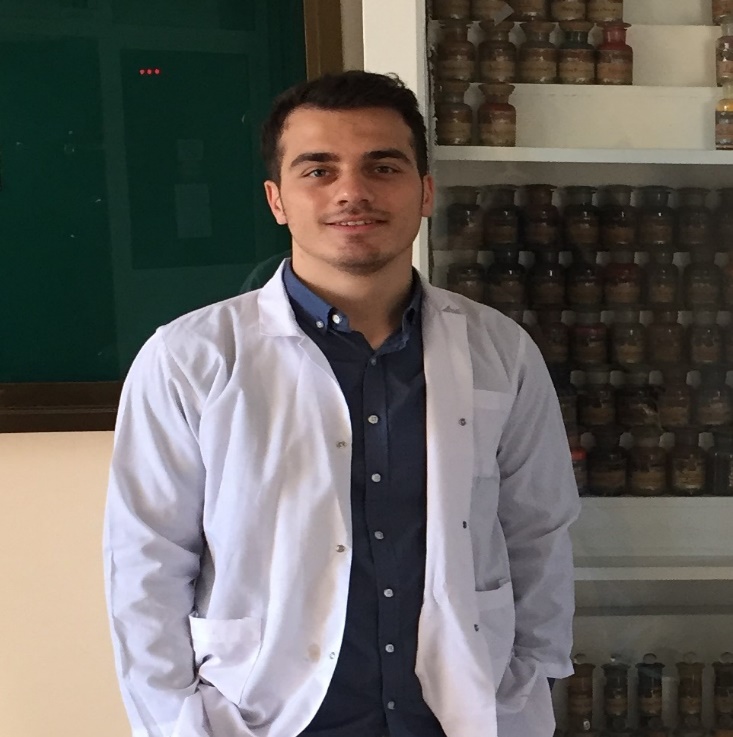 Fotograf
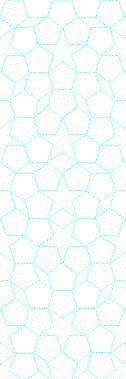 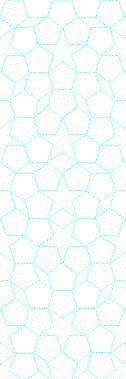 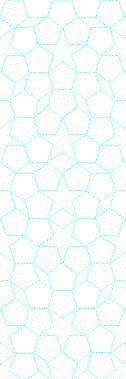 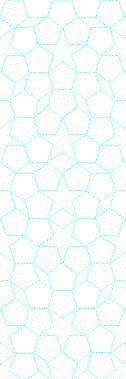 Yunus Emre DALGIÇ
22519023
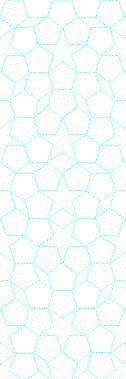 Sunum Konusu
SİYANO SÜBTİTÜE SIVI KRİSTALLERİ


Danışman
 Prof.Dr.Hale OCAK
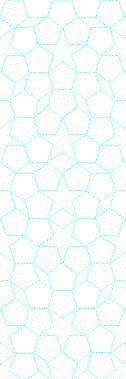 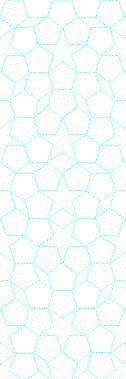 Tarih:11.04.2023  Saat:13.00
Yer:  Fen-Edebiyat Fakültesi